海南省新型冠状病毒肺炎疫情防控分区分级区域图
（省疫情防控指挥部2020年2月19日17时发布）
分区分级图例
海口市
文昌市
临高县
澄迈县
洋浦经济
开发区
儋州市
定安县
注：海口市、三亚市按所辖
        各行政区分区分级。
昌江县
屯昌县
琼海市
白沙黎族自治县
琼中黎族
苗族自治县
东方市
万宁市
五指山市
高风险地区
保亭黎族
苗族自治县
乐东黎族自治县
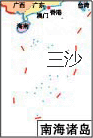 陵水黎族
自治县
三沙市
中风险地区
三亚市
低风险地区